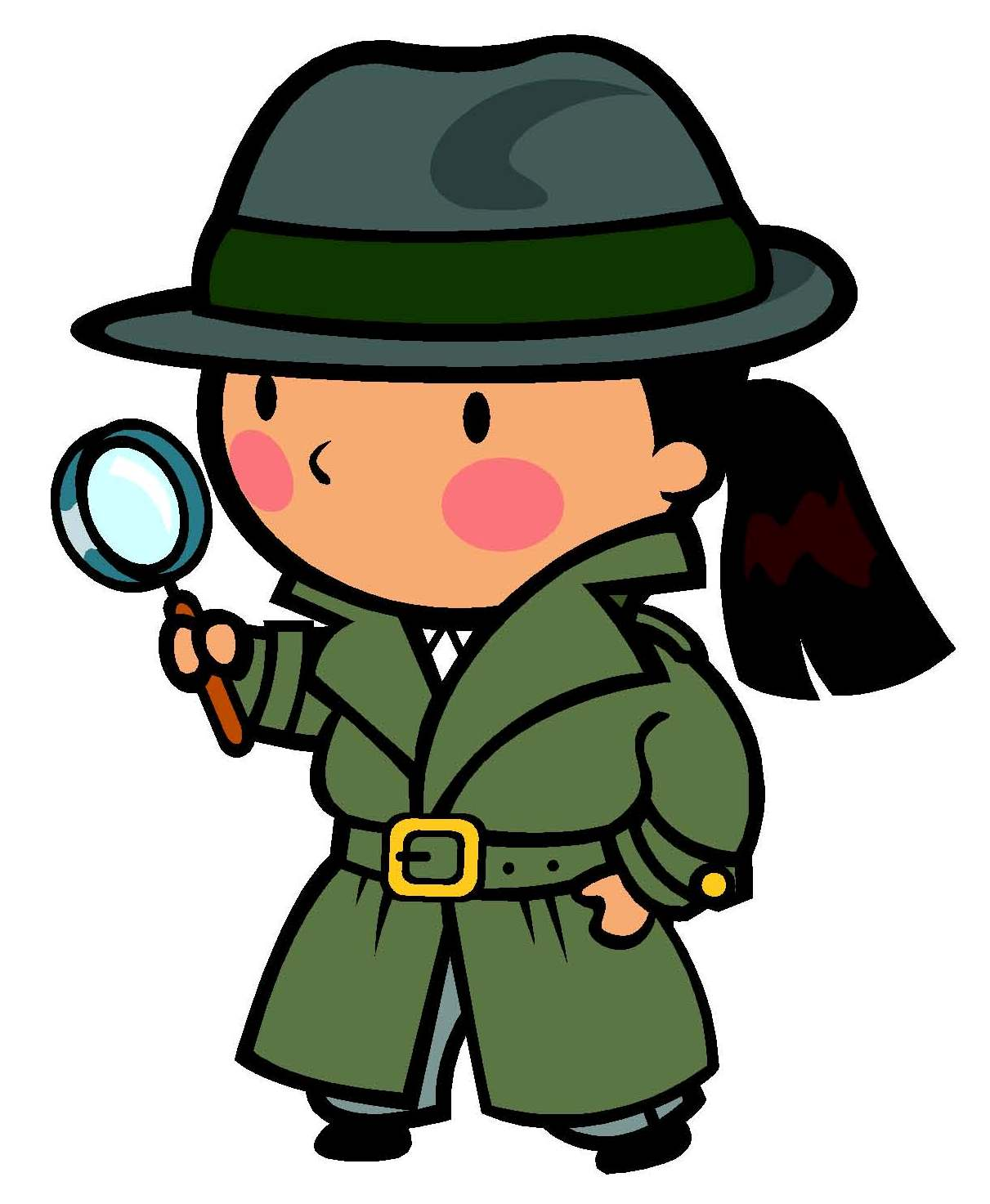 Being Language Detectives
Dictionary Skills
Today’s Goal
By the end of this lesson, you will be able to:

Identify what is a meN- verb
To identify base words
 To use a dictionary
Why are dictionary skills useful?
You can become more independent in looking up words you don’t know.
You can learn new words.
You can make up silly sentences!
So let’s look at some examples. What is the pattern?
Base word: play
Bermain: to play
Pemain: the player
Pemainan: the game
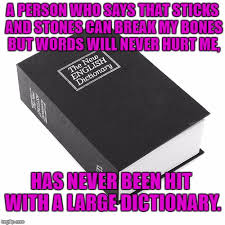 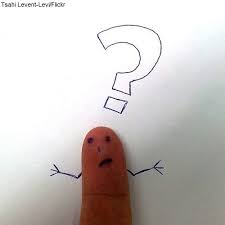 How does a dictionary work??
How does a BILINGUAL dictionary work?
meN+ wordsWorking out the base word
membUANG
Let’s Practice
Work out the following base words:

Membaca
Mendengarkan
Language Detective
You have been given the case of deciphering the code for
Siap…? Ayo!
Dictionary Race
Bonus question
What other affix did you notice attached to these base words?
Hints on How to Use it Effectively
Know your affixes, especially “me-” verbs, so it makes it easier to identify base words.
Look at the example sentences to gain a stronger grasp of how the word is used.
Imitate those sentences in your own writing if possible.
Do not look up every single word you don’t know that you read in a text.
Practice identifying key terms in writing.